Higher Rates for Longer
Building Systems Housing Summit  
October 17, 2023
Danushka Nanayakkara,
NAHB AVP, Forecasting and Analysis
GDP – Moderate Growth in 2023
Soft landing?
Increased 35.3% during the third quarter of 2020
Dropped 29.9% during the second quarter of 2020
Source: U.S. Bureau of Economic Analysis (BEA) and NAHB forecast.
Unemployment Bottoming Out and Will Rise
Job growth will slow as we head to 2024
Consumer Inflation – Headline Rate and Shelter
Shelter costs continue to rise despite Fed policy tightening --- “Gimmie Shelter”
Source: U.S. Bureau of Labor Statistics (BLS)
Monetary Policy Tightening in Response to Inflation
The Fed should pause now…
Source: U.S. Board of Governors of the Federal Reserve System (FRB).
Mortgage Rates Near Cycle Peak
Housing affordability at more than decade low
Source: Federal Reserve and Freddie Mac data and NAHB forecast.
Demand-Side 
Economic Factors
Homeownership Rate
Homeownership will decline in 2023 and 2024
Source: U.S. Census Bureau (BOC): Housing Vacancies & Homeownership
Note: Red dots denote technical issues for the last four quarters.
Homeownership Rates by Age of Householder
Source: U.S. Census Bureau, Current Population Survey/Housing Vacancy Survey
Homeownership Rate Across U.S. Counties
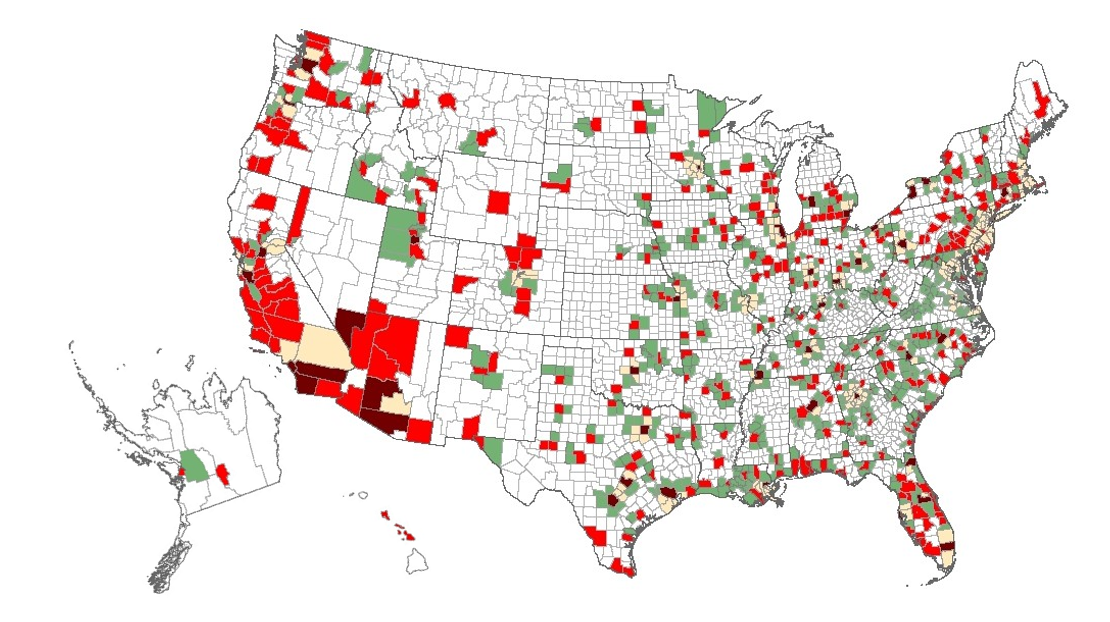 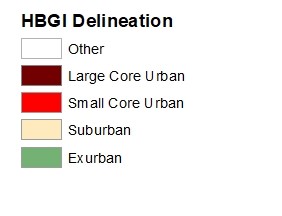 Average Homeownership Rate 
 Exurban counties: 75%
 Large metro suburban counties: 72%
 Smaller metro core counties: 65%
 Large metro core counties: 54%
S&P CoreLogic Case-Shiller National US Home Price Index
Home prices dropped 6%, expected to grow at a relatively slow pace in the coming year
Source: NAHB forecast and S&P Dow Jones Indices LLC; CoreLogic, Inc..
2021-2022 Population Changes
Idaho, Florida and Texas lead population gains
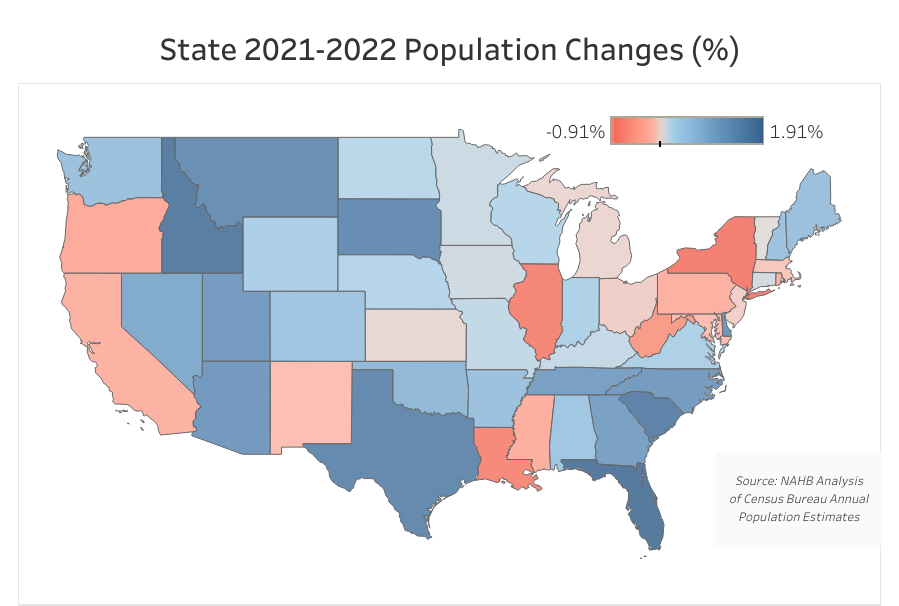 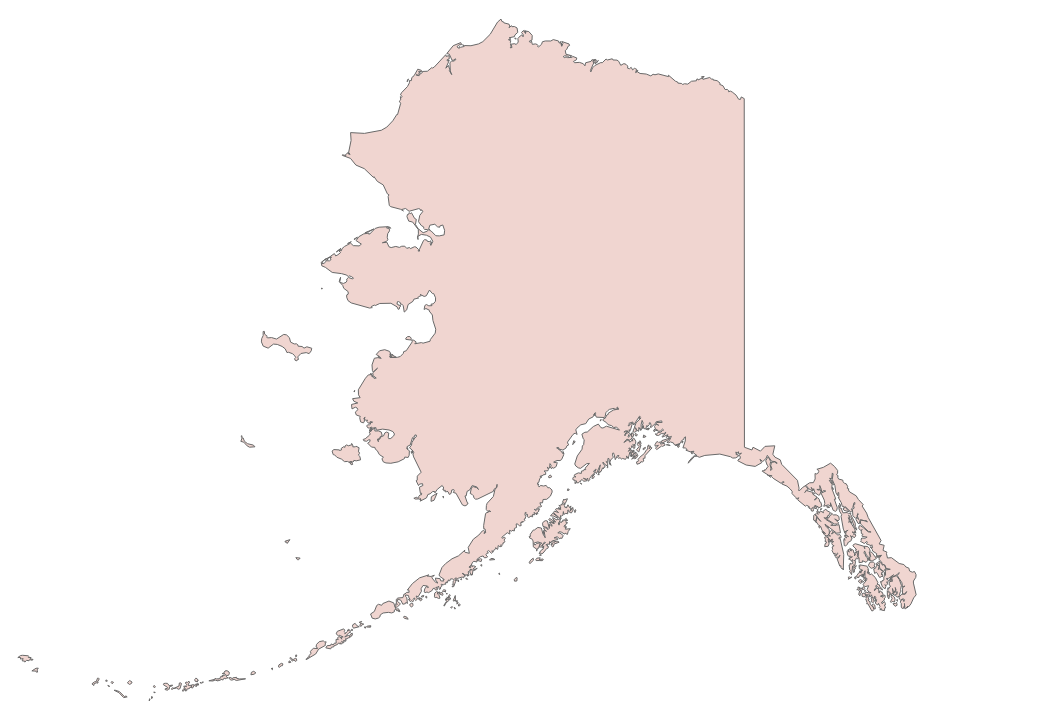 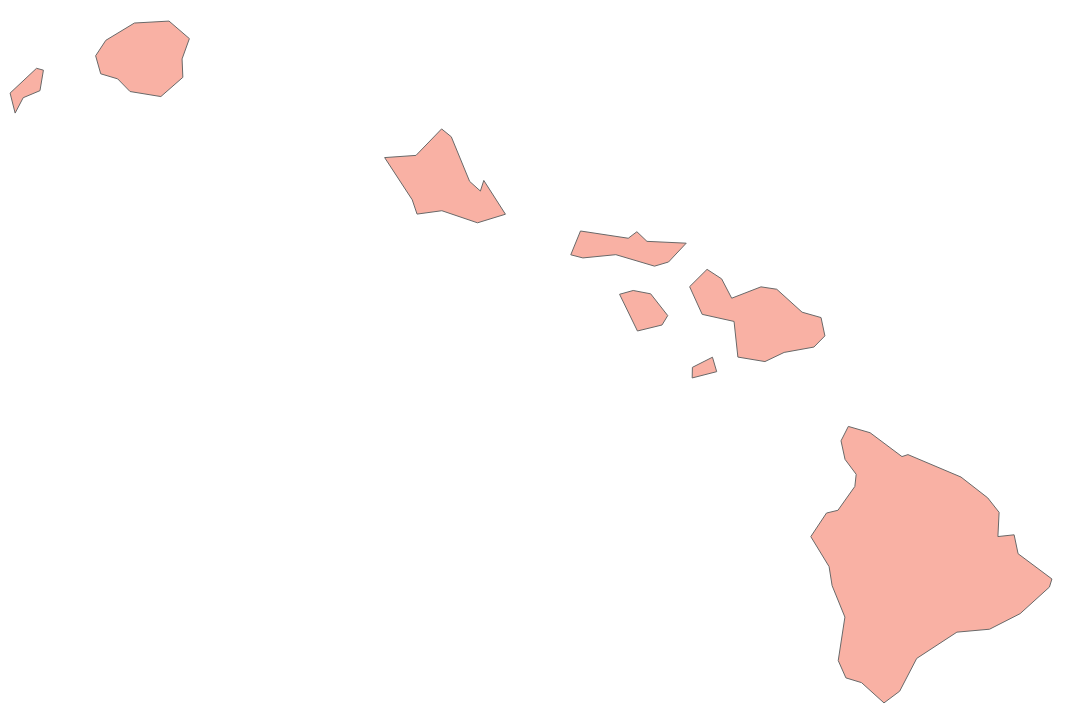 Total Housing Inventory
Insufficient resale inventory is supporting demand for new construction
Source: U.S. Census Bureau (BOC) and National Association of Realtors (NAR)
Housing Affordability Declines? NAHB/Wells Fargo HOI Lower
U.S.
Source: NAHB/Wells Fargo Housing Opportunity Index (HOI).
Supply-Side Factors
Labor – Construction Job Openings Peaked for Cycle?
Skilled labor shortage persists; 331,400 net gain for residential construction since Jan 2020
Source: U.S. Bureau of Labor Statistics (BLS).
Lumber Prices Edged Down
Current September price is $431; down 0.2% for the first time in four weeks
$ per thousand board feet
Source: NAHB Analysis; Random Lengths Composite Index
Building Materials Prices - Gypsum
Gypsum YOY growth rate have slowed from 20% to 3% over the past ten months
Index Dec 1993=100, NSA
YOY Growth Rate (Bars)
Source: NAHB Analysis; U.S. Bureau of Labor Statistics (BLS)
Lending – AD&C Loan Conditions
Credit for builders tightens as rates climb
Fed SLOOS
The average effective rate continued to climb in 2023Q2:
from 12.59% to 12.85% on speculative single-family construction loans
from 12.01% to 12.67% on pre-sold single-family construction loans
Source: NAHB survey; Federal Reserve’s Senior Loan Officer Opinion Survey (SLOOS)
Lot Shortages Reported by Single-family Builders
Shortage of lots reached a new record in 2021
Source: Census Bureau and NAHB/Wells Fargo HMI survey
Regulatory Costs $93,870 Per New Home (11% Gain 2016 to 2021)
Total effect of building codes, land use, environmental and other rules
23.8% of price
Source: NAHB/Wells Fargo Housing Market Index (HMI)
Building Systems Data
Modular/Panelized Production
Modular/Panelized Share
2% in 2022
7% in 1998
Source: NAHB tabulation of data from the Survey of Construction, U.S. Census Bureau.
Modular Homes Started in 2022
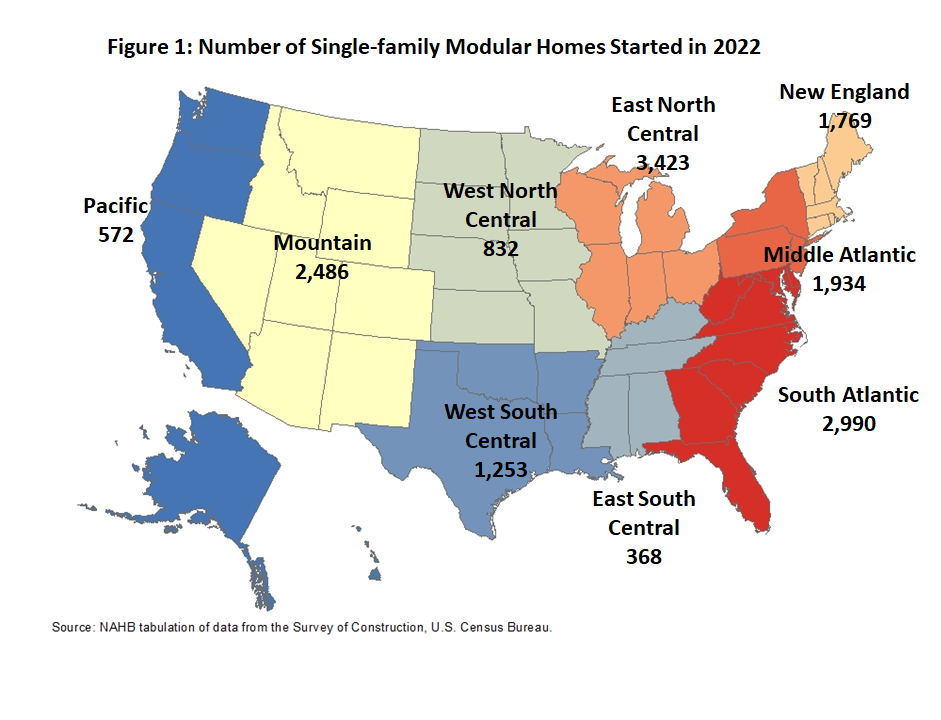 U.S. Total: 15,627 
More than 70% East of the Mississippi
Market Penetration of Modular Construction by Division
Modular Share of All Single-family Homes Started in 2022
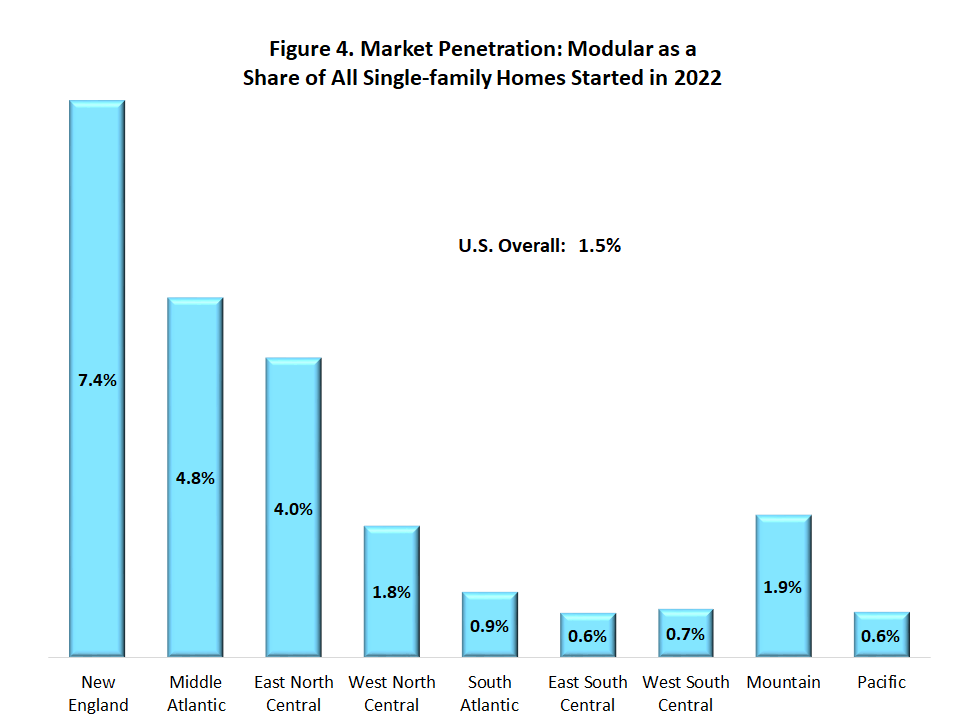 Source: NAHB tabulation of data from the Survey of Construction, U.S. Census Bureau.
Panelized/Precut Homes Started in 2022
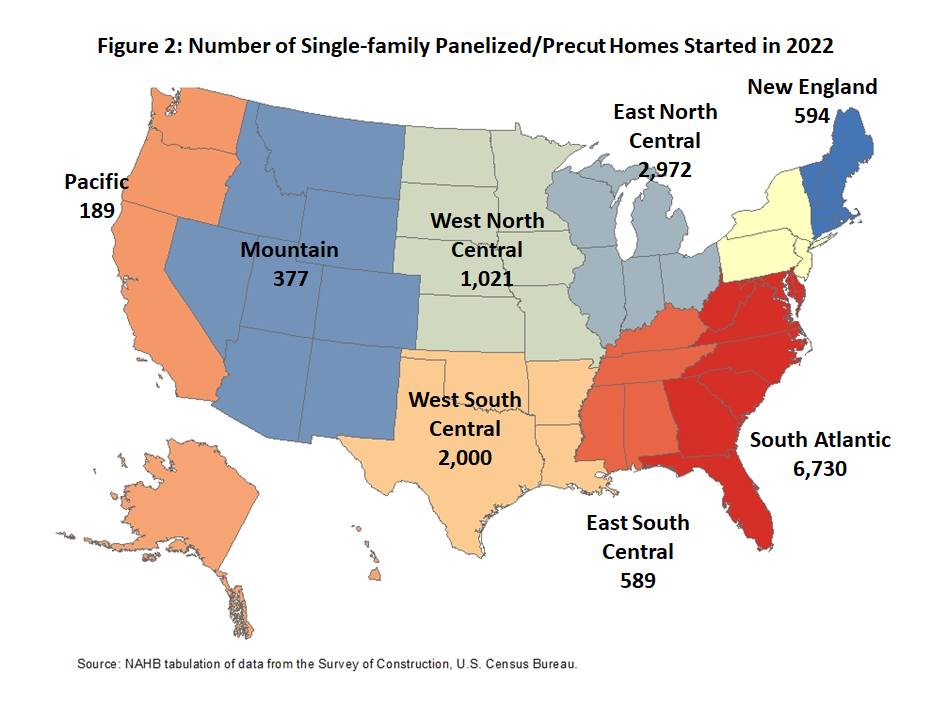 U.S. Total: 14,843
45% in South Atlantic
Market Penetration of Panelized Construction by Division
Panelized/Precut Share of All Single-family Homes Started in 2022
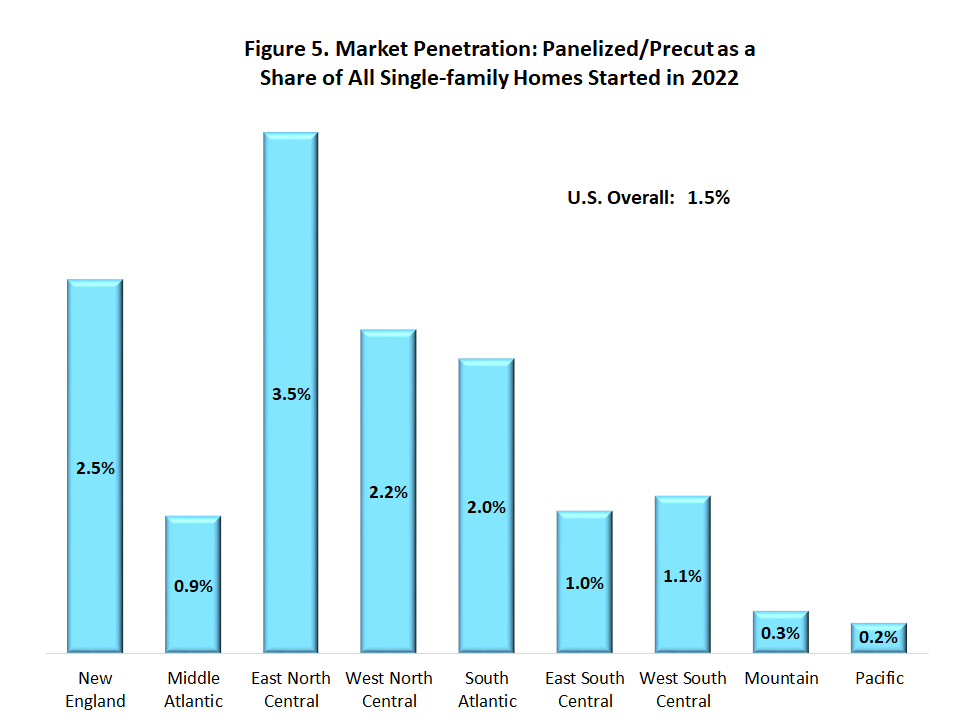 Source: NAHB tabulation of data from the Survey of Construction, U.S. Census Bureau.
Number of Panelized Single-Family Starts
Panelized/Precut Share has substantially increased in three division since 2016
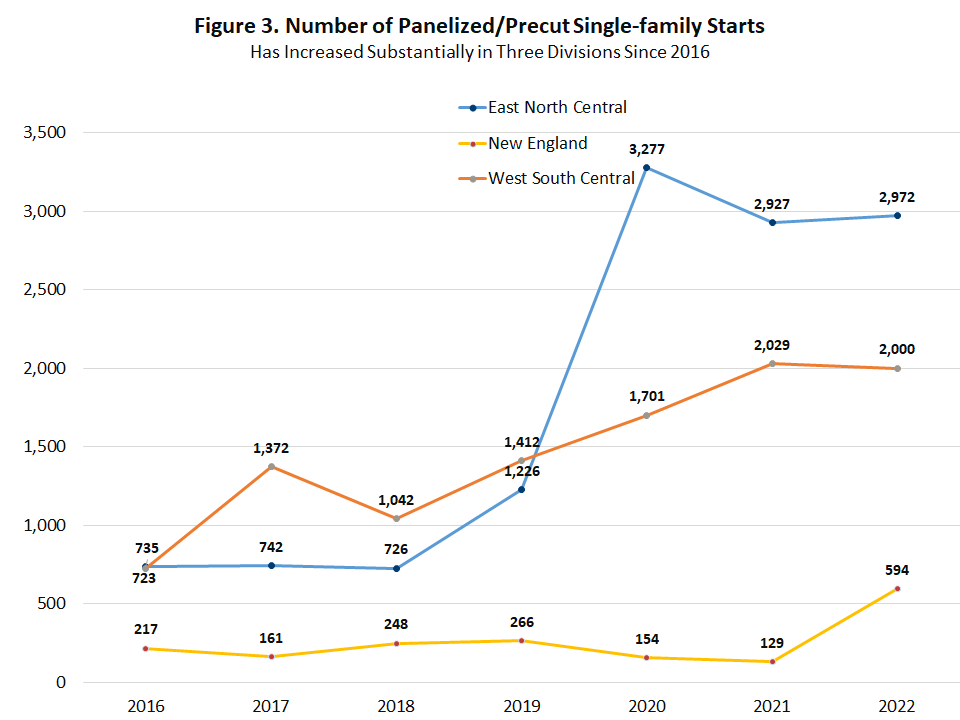 Source: NAHB tabulation of data from the Survey of Construction, U.S. Census Bureau.
Purpose of  Construction
Majority of modular homes started in 2022 were custom homes
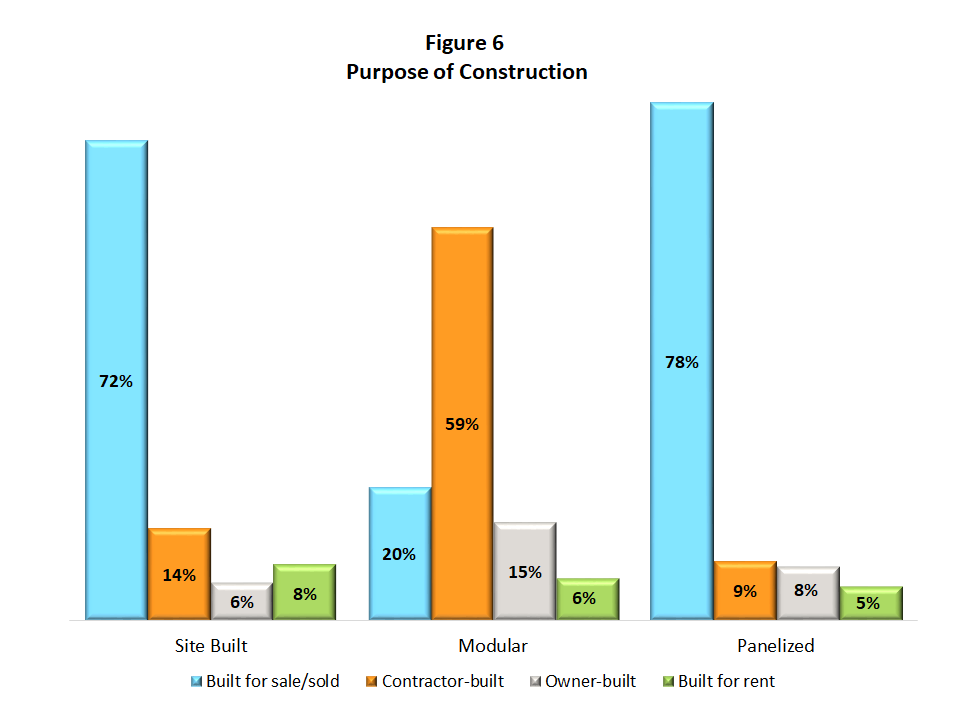 Source: NAHB tabulation of data from the Survey of Construction, U.S. Census Bureau.
Size of New Homes Started in 2022
Median Square Footage of Finished Floor Space
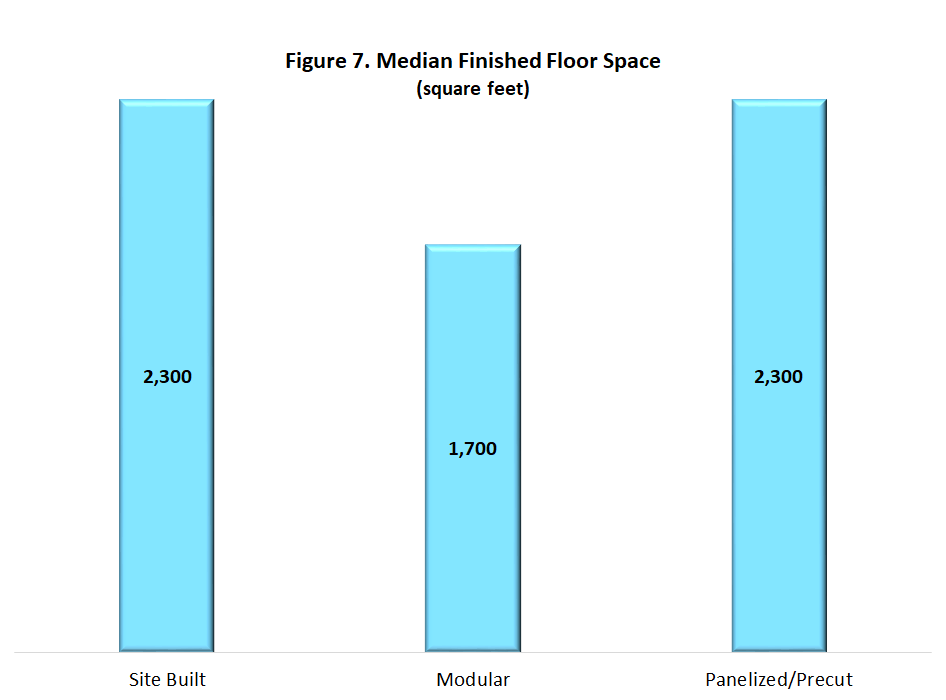 Source: NAHB tabulation of data from the Survey of Construction, U.S. Census Bureau.
Permit Value of New Homes Started in 2022
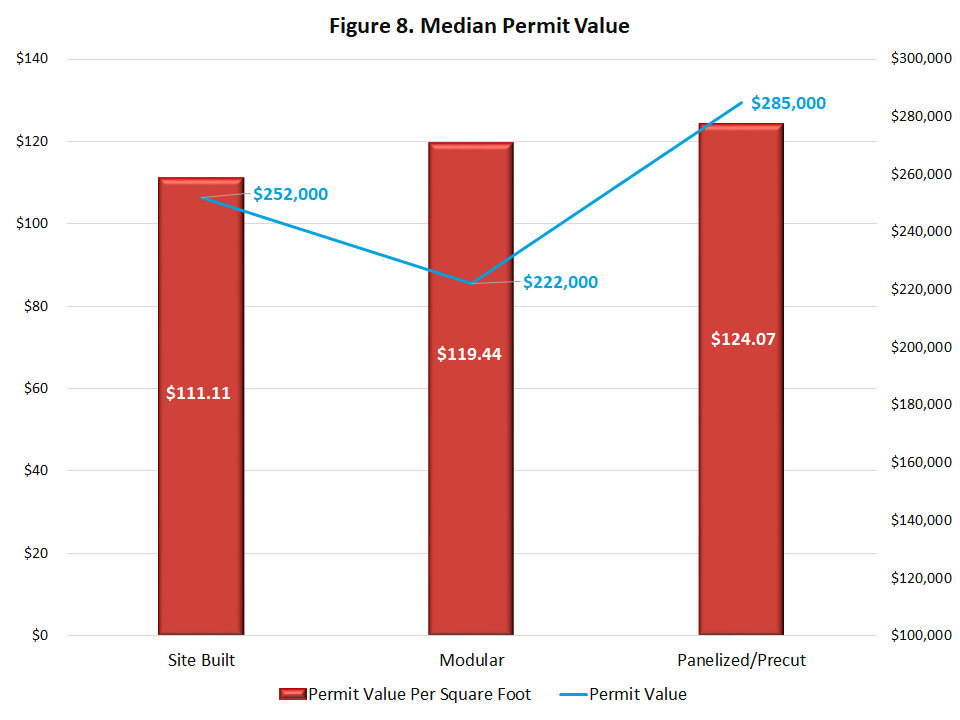 Source: NAHB tabulation of data from the Survey of Construction, U.S. Census Bureau.
Census Data on Construction Time
Average Time from Start to Completion for Single-family Homes Completed in 2022
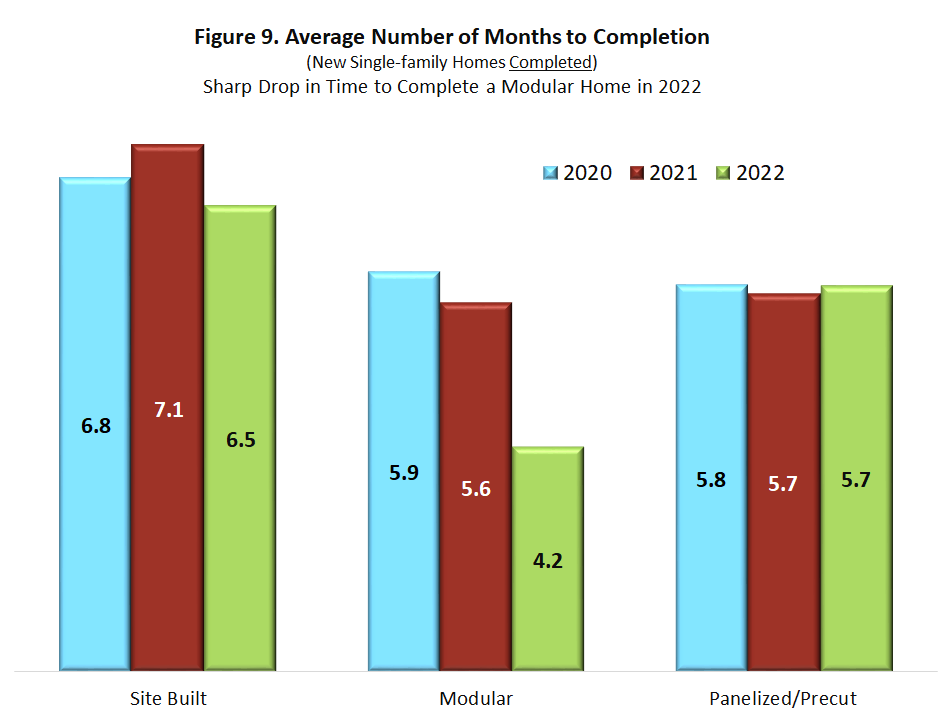 Source: NAHB tabulation of data from the Survey of Construction, U.S. Census Bureau.
Foundation Type
Single-family Homes Started in 2022
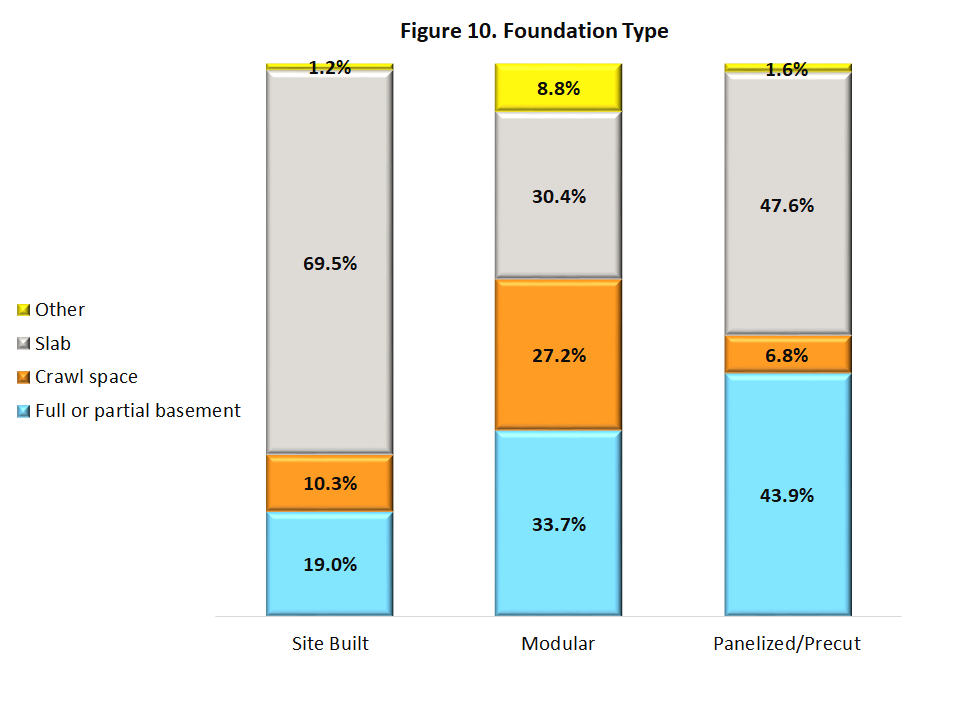 Source: NAHB tabulation of data from the Survey of Construction, U.S. Census Bureau.
Manufactured Home Shipments
Forecast calls for limited declines due to affordability concerns
Source: U.S. Census Bureau (BOC) and NAHB forecast
Construction 
Outlook
NAHB/Wells Fargo Housing Market Index (HMI)
Builder confidence fell on rising mortgage rates
Source: Census Bureau and NAHB/Wells Fargo HMI survey
Single-Family Starts
Construction to trend higher in the quarters ahead
Source:  U.S. Census Bureau (BOC) and NAHB forecast
Growth in Single-Family Permits
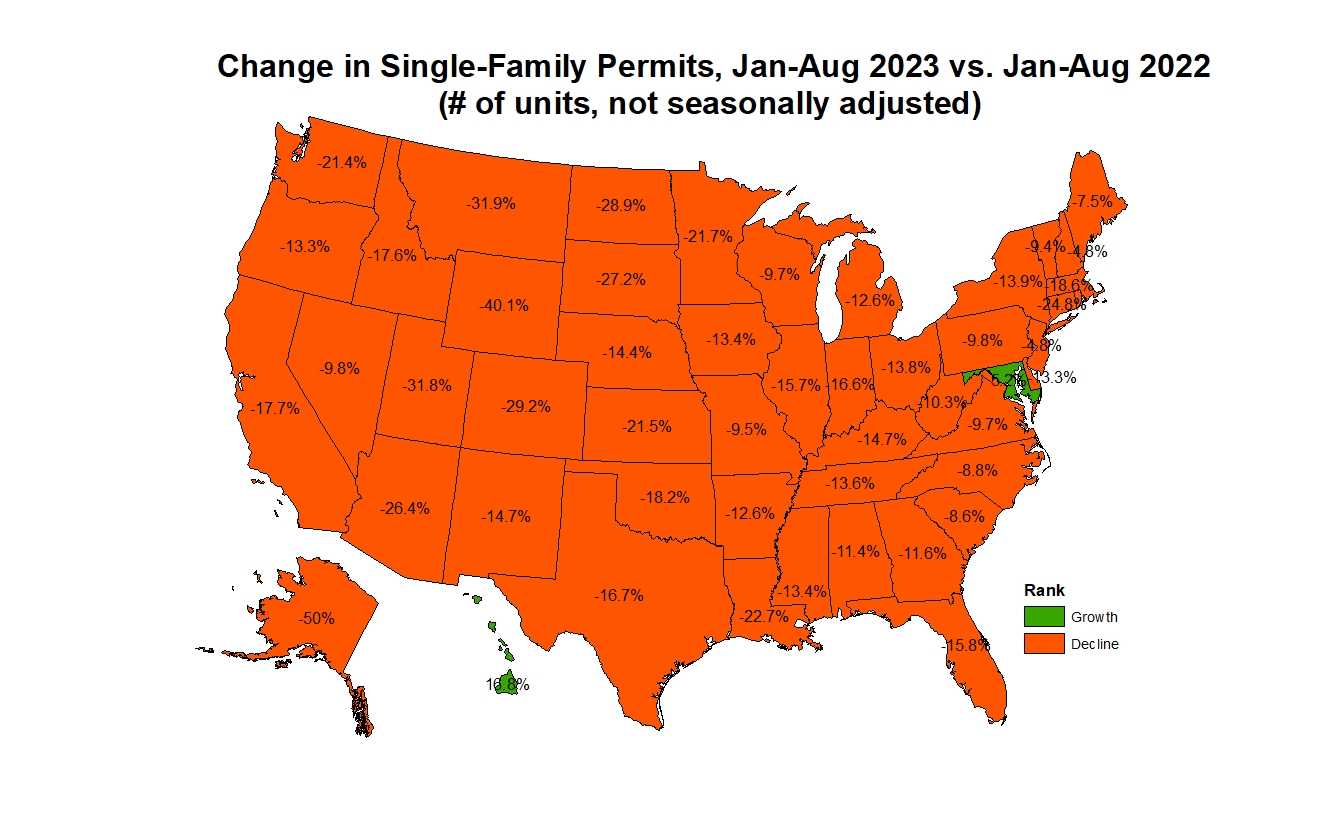 Source: U.S. Census Bureau (BOC).
Top 10 Largest Single-Family Markets by Permits
Source: U.S. Census Bureau (BOC).
Medium-Term Outlook for Residential Construction
2024
Fed will ease, interest rates will normalize
Single-family home building will lead a recovery
Demand will return, but supply-side issues will increase
Lack of lots
AD&C availability
Building material constraints

2025 through 2030
Demographics yield a good runway for home building growth
Structural housing deficit will be reduced
Single-family home building volumes near or above 1.1 million per year

2030 and after
Declining demographics weaken multifamily and single-family demand
Thank you
Questions?
dnanayakkara@nahb.org
eyeonhousing.org   housingeconomics.com
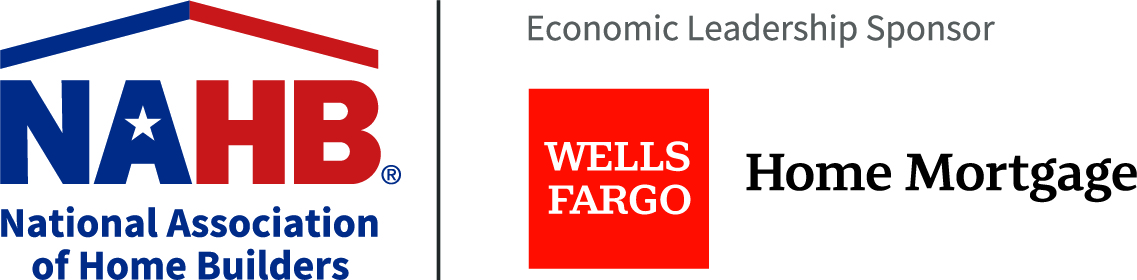